WBS 475.04.10 System Integration, Installation and Commissioning
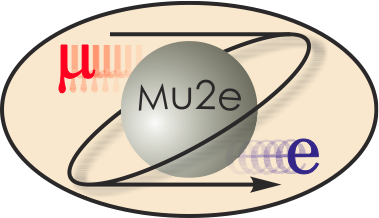 Jeff Brandt
Mechanical Engineer
DOE CD-2/3b Review, October 21-24, 2014
Requirements
Two 30 Ton cranes which can be connected and controlled in tandem for use as a 60 Ton crane – needed for all solenoids.
All heavy lifts through MAIN and TS hatches. 
An embedded floor track system to transport PS, TSu, and TSd solenoids into place.
Embedded solenoid floor pads must accommodate large forces from magnet system interaction.
Infrastructure to support solenoid power and cryogen delivery, insulating vacuum, and instrumentation needs.
2
Jeff Brandt  -  DOE CD-2/3b Review
October 21-24, 2014
Design – Solenoids, Building and Hatches
3
Jeff Brandt  -  DOE CD-2/3b Review
October 21-24, 2014
Design – Floor Tracks and Floor Pads
4
Jeff Brandt  -  DOE CD-2/3b Review
October 21-24, 2014
Design – PS Installation
Side view – lowered into place
Top View – ready for transport
5
Jeff Brandt  -  DOE CD-2/3b Review
October 21-24, 2014
Design – TSu Installation
Side view – lowered into place
Top View – ready for transport
6
Jeff Brandt  -  DOE CD-2/3b Review
October 21-24, 2014
Design – TSd Installation
Side view – lowered into place
Top View – ready for transport
7
Jeff Brandt  -  DOE CD-2/3b Review
October 21-24, 2014
Design – 3D Integration Model
8
Jeff Brandt  -  DOE CD-2/3b Review
October 21-24, 2014
Improvements since CD-1
Decision to perform all heavy lifts through MAIN and TS hatches, avoiding crane and climate issues with PS hatch.
Revisions and additions to embedded floor track system.
Location of transfer line routing and connection to each solenoid – addition of cross trench for TSd connection.
9
Jeff Brandt  -  DOE CD-2/3b Review
October 21-24, 2014
Value Engineering since CD-1
Significant cost savings in avoiding large crane rentals for  PS hatch lifts.
Common outriggers attach to all solenoid support feet and frames, as well as Heat and Radiation Shield (HRS) tooling.
Transport and jacking system tooling shared across other WBS sub-projects, common for all major solenoid, equipment, and shielding moves.
10
Jeff Brandt  -  DOE CD-2/3b Review
October 21-24, 2014
Remaining work before CD-3
Finalize solenoid interfaces.
Finalize alignment designs for solenoids.
Complete detailed installation and commissioning plans integrated across project.
Generate design documentation per chapter 4 of the Fermilab Engineering Manual and review per chapter 5.
Produce final design engineering drawings.
Complete incorporation of all systems into 3D Integration Model.
11
Jeff Brandt  -  DOE CD-2/3b Review
October 21-24, 2014
Quality Assurance
Building will be fully networked by metrology experts.
Detailed installation and commissioning plans, integrated across project, will be implemented using Travelers.
All tasks will be signed off, critical tasks will be verified by metrology and responsible engineer.
Responsible engineer is L3 and CAM, is heavily involved in building, infrastructure, interface, and installation tooling designs, and is L4 for Support Frames and Interconnects.
12
Jeff Brandt  -  DOE CD-2/3b Review
October 21-24, 2014
ES&H
All required Engineering Notes will be written. All personnel will follow Hazard Analyses and Procedures written to cover the following ES&H concerns:
Very large and very heavy objects.
Overhead lifts with cranes connected in tandem.
Pressurized hydraulic fluid in jack and transport systems.
Working at heights and working overhead.
Welding, cutting, and grinding during fit-up and installation.
Working with hand and power tools using proper PPE.
13
Jeff Brandt  -  DOE CD-2/3b Review
October 21-24, 2014
Cost Table
WBS 475.04.10  System Integration,
        Installation and Commissioning
Costs are fully burdened in AY $k
14
Jeff Brandt  -  DOE CD-2/3b Review
October 21-24, 2014
Cost Distribution by Resource Type
Base Cost (AY $k)
15
Jeff Brandt  -  DOE CD-2/3b Review
October 21-24, 2014
Quality of Estimate
Base Cost by Estimate Type (AY $k)
16
Jeff Brandt  -  DOE CD-2/3b Review
October 21-24, 2014
Labor Resources
FTEs by Discipline
17
Jeff Brandt  -  DOE CD-2/3b Review
October 21-24, 2014
Major Milestones
18
Jeff Brandt  -  DOE CD-2/3b Review
October 21-24, 2014
Schedule
CD-4
CD-3c
CD-3a
CD-2/3b
KPPs Satisfied
Fabricate and QA Superconductor
Solenoid Design / Prototypes
Solenoid Fabrication and QA
Detector Hall Construction
Solenoid Infrastructure
Solenoid Installation and Commissioning
Building Beneficial Occupancy
WBS 475.04.10 Planning
System Integration, Installation and Commissioning
FY14                 FY15                FY16                 FY17                 FY18                 FY19                FY20                  FY21
19
Jeff Brandt  -  DOE CD-2/3b Review
October 21-24, 2014
Summary
Solenoid installation and commissioning needs are fully integrated with conventional construction design.
Systems required for solenoid operation are well defined, supported by building, and included in preliminary design.
ESH&Q, Labor, and M&S well understood.
Integrated installation and commissioning plans in process.
WBS 475.04.10  System Integration, Installation and Commissioning ready for CD-2.
20
Jeff Brandt  -  DOE CD-2/3b Review
October 21-24, 2014